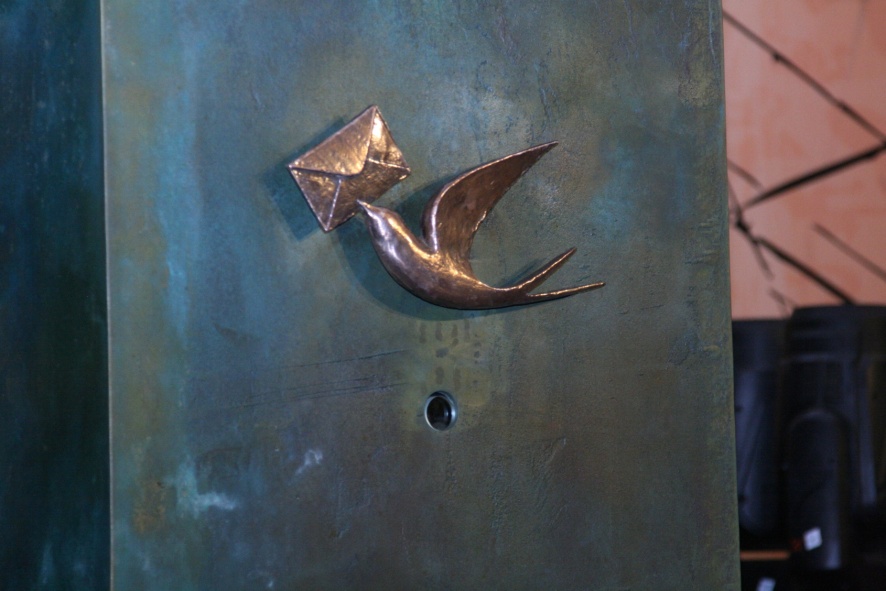 8 сентября  
День памяти жертв
блокады Ленинграда
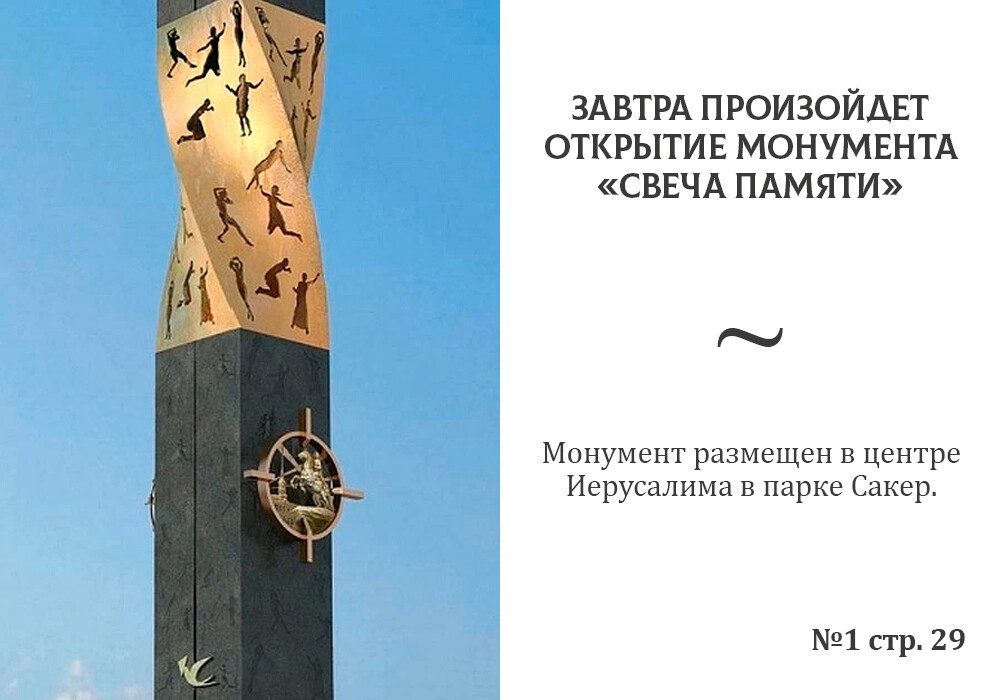 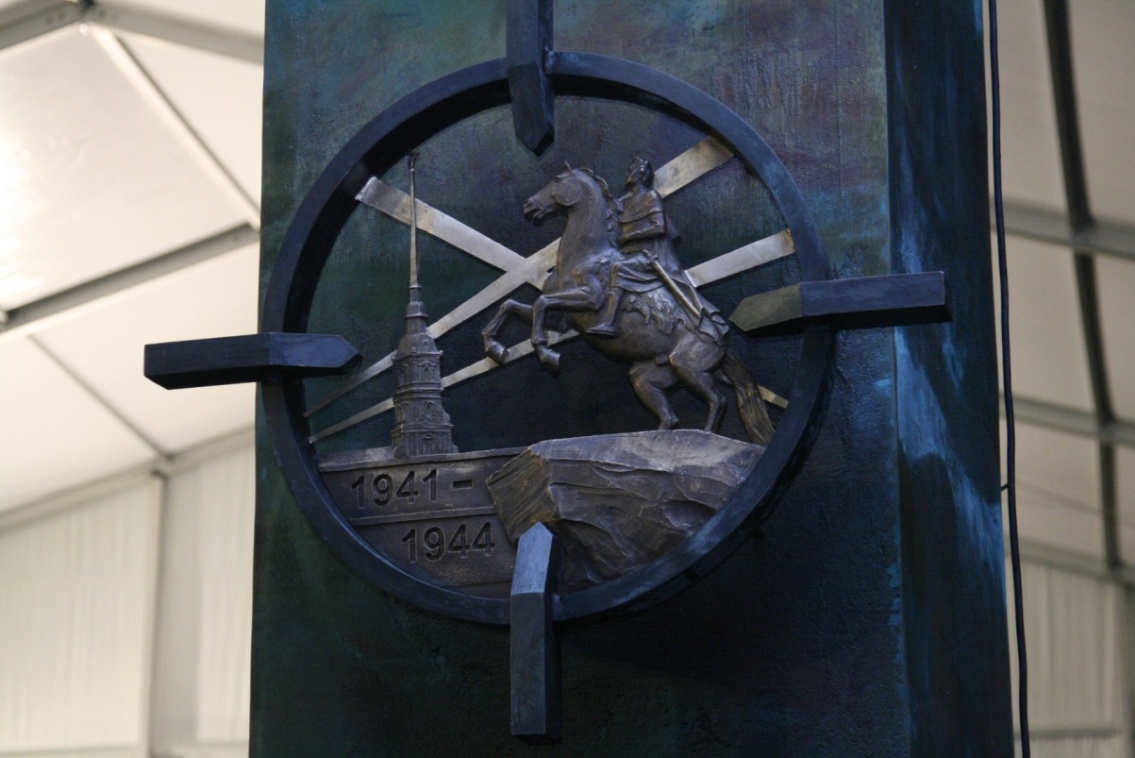 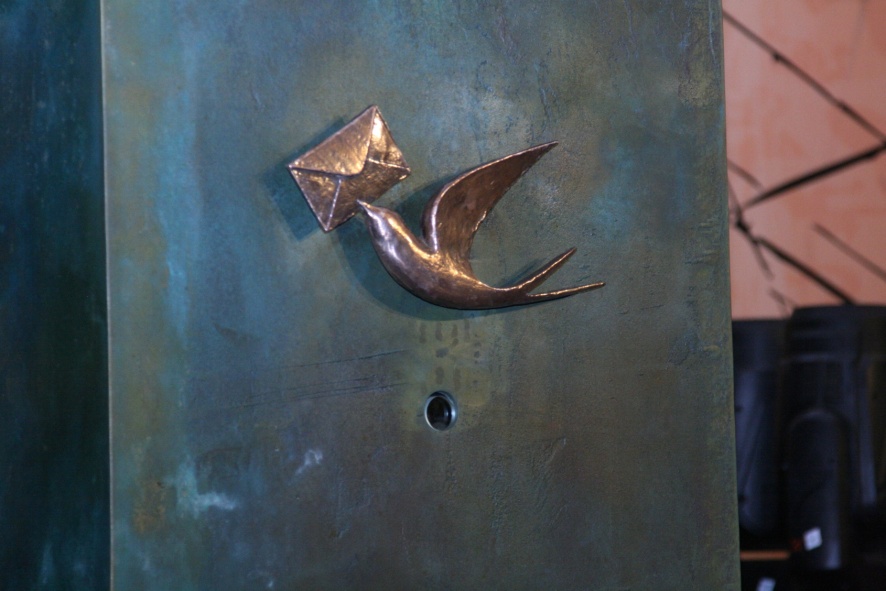 Символы  блокадного Ленинграда на монументе «Свеча памяти».
[Speaker Notes: Монумент размещен в Иерусалима в парке Сакер.]
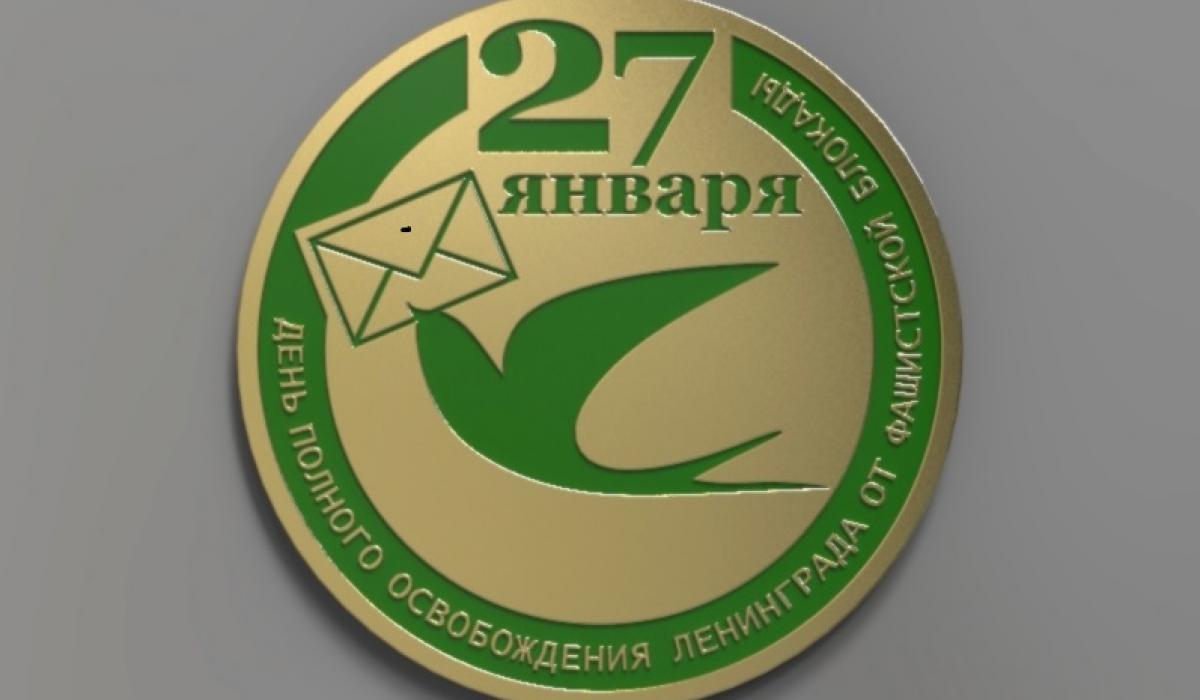 Ласточка с письмом в клюве – один из символов блокадного Ленинграда. Поговорим о нём и о людях,  с которыми связан один из самых  человечных эпизодов  блокадной истории.
[Speaker Notes: 27 января в Российской Федерации отмечается День воинской славы России - День снятия блокады города Ленинграда (27.01.1944). 
День прорыва блокады отмечается 18 января (18.01.1943)]
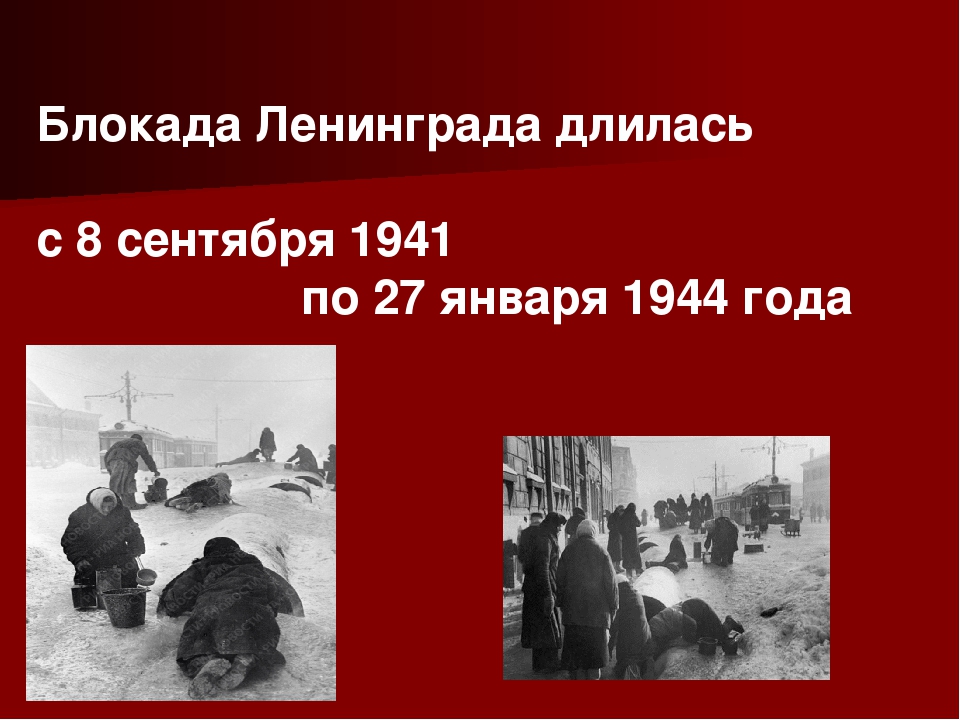 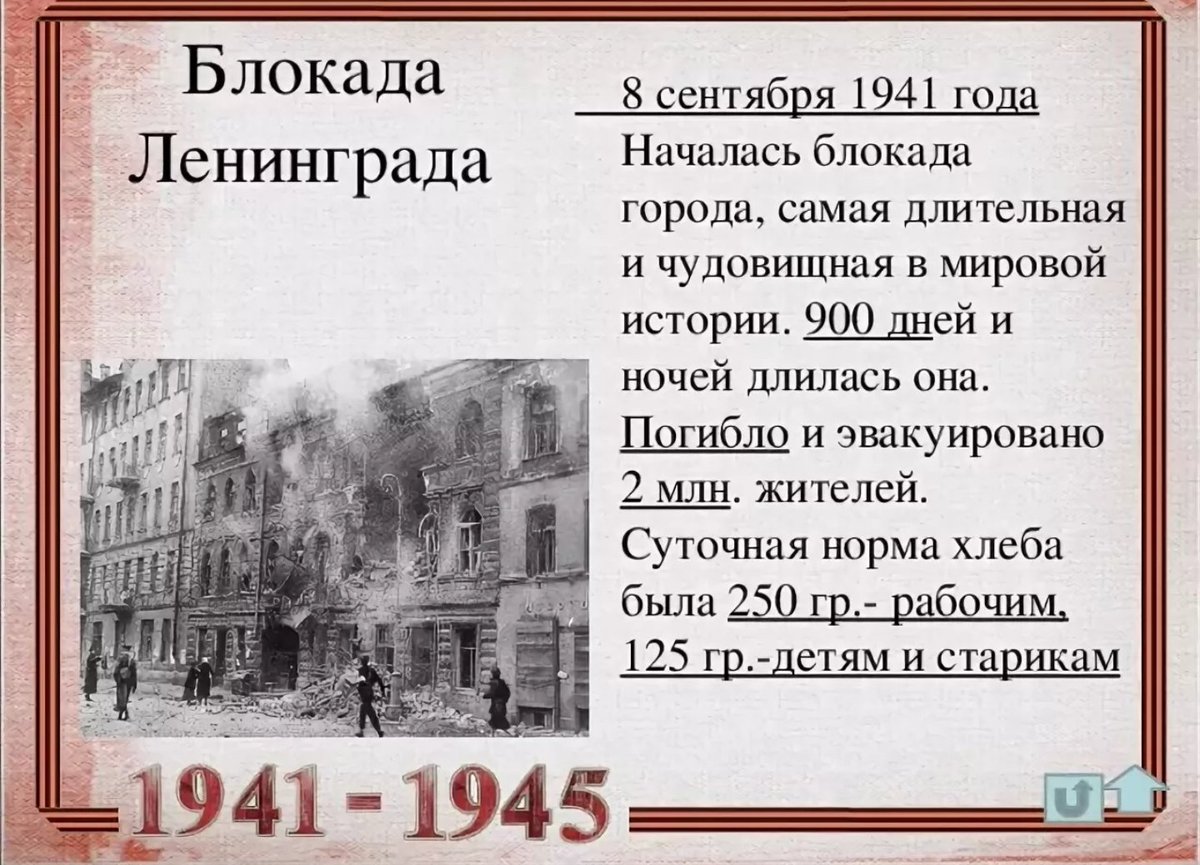 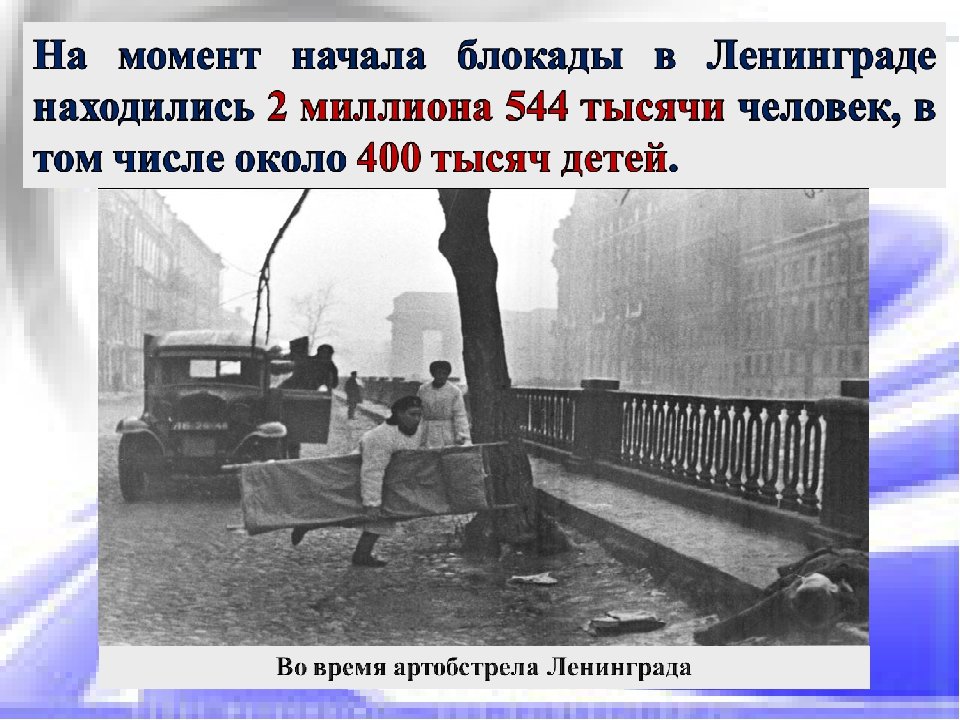 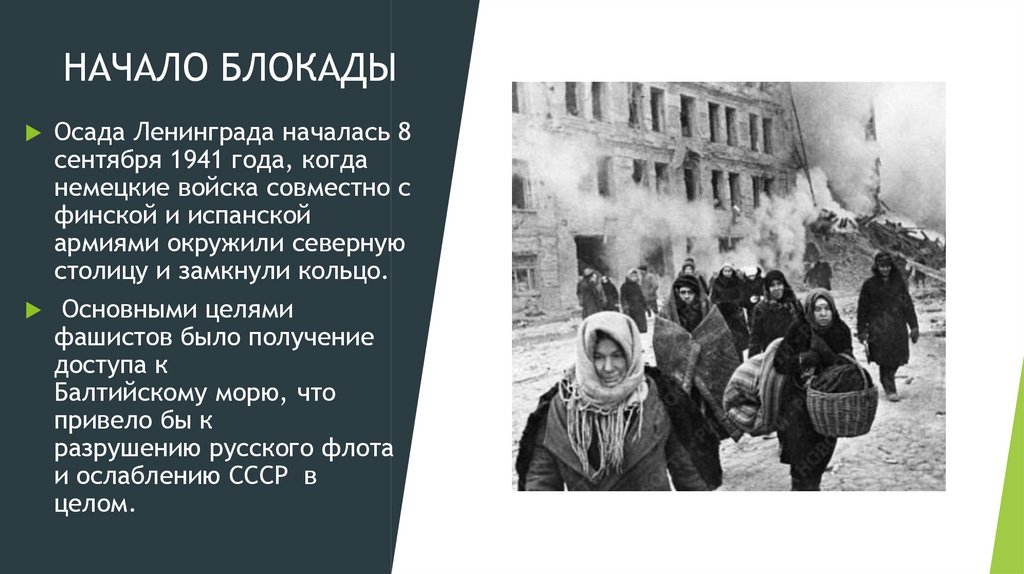 В конце апреля 1941 года командующий группой армий «Север», генерал-полковник Георг фон Кюхлер заявил, что «единственный путь по льду Ладожского озера, при помощи которого Ленинград мог получать боеприпасы и средства питания, сейчас, с наступлением весны, безвозвратно потерян. Отныне даже птица не сможет пролететь через кольцо блокады, установленное нашими войсками».
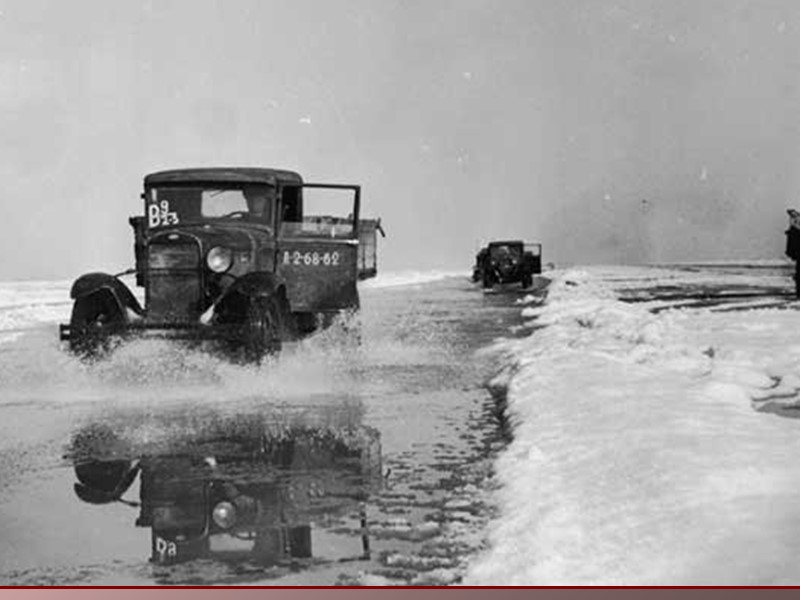 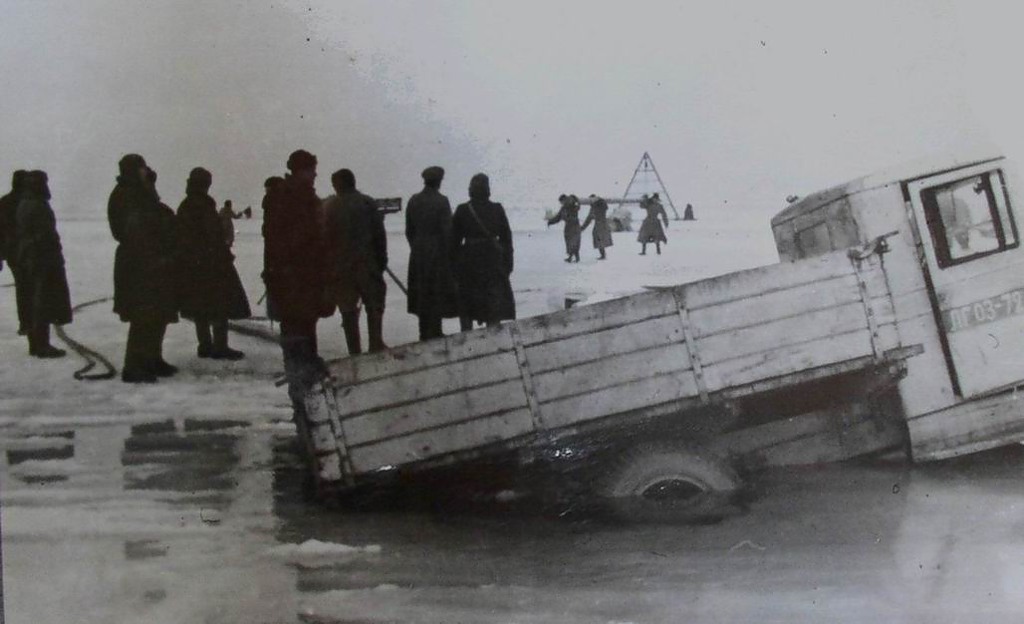 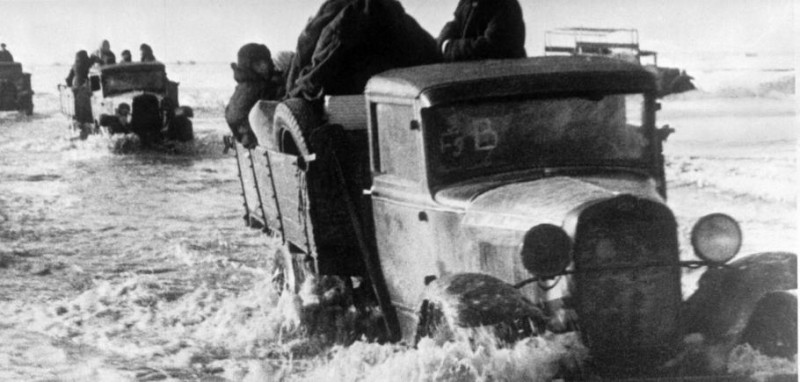 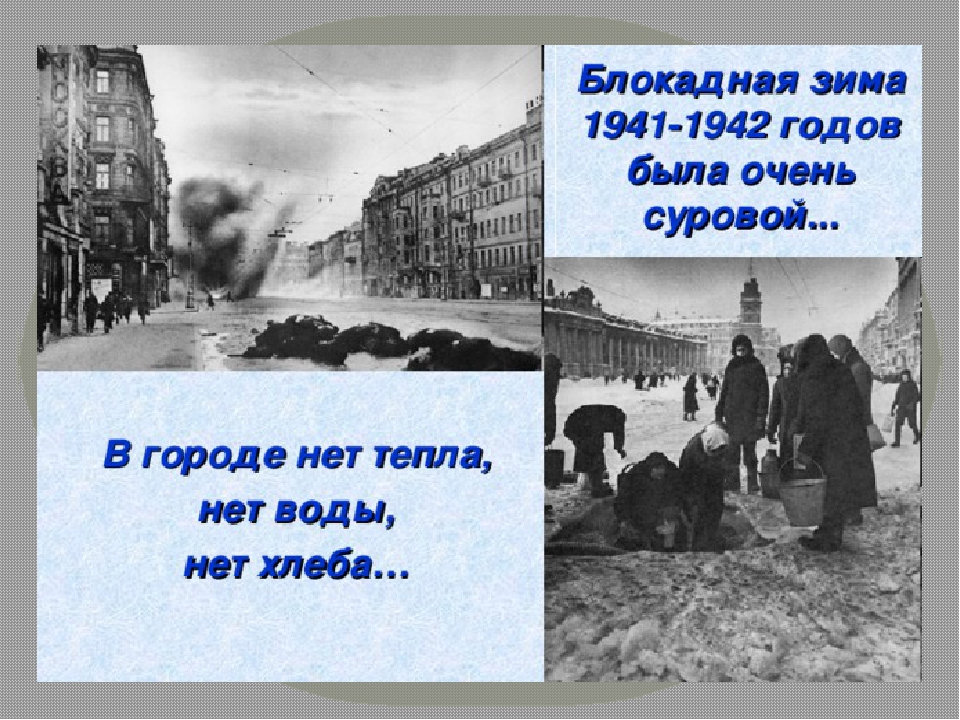 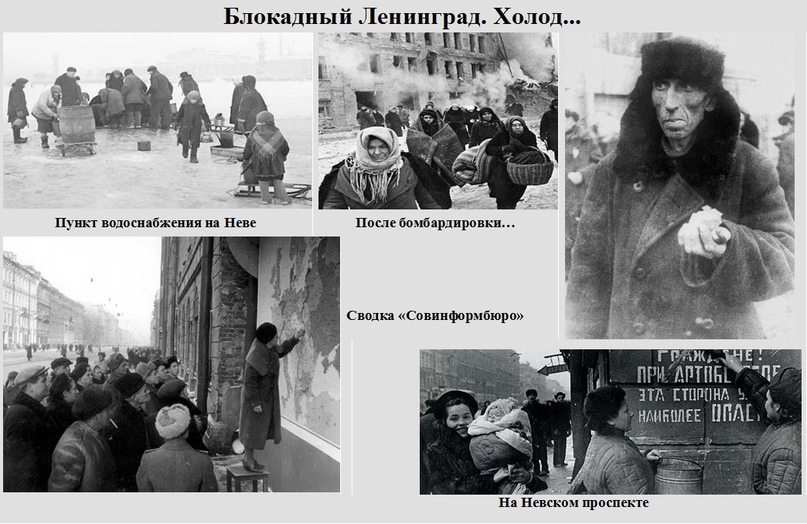 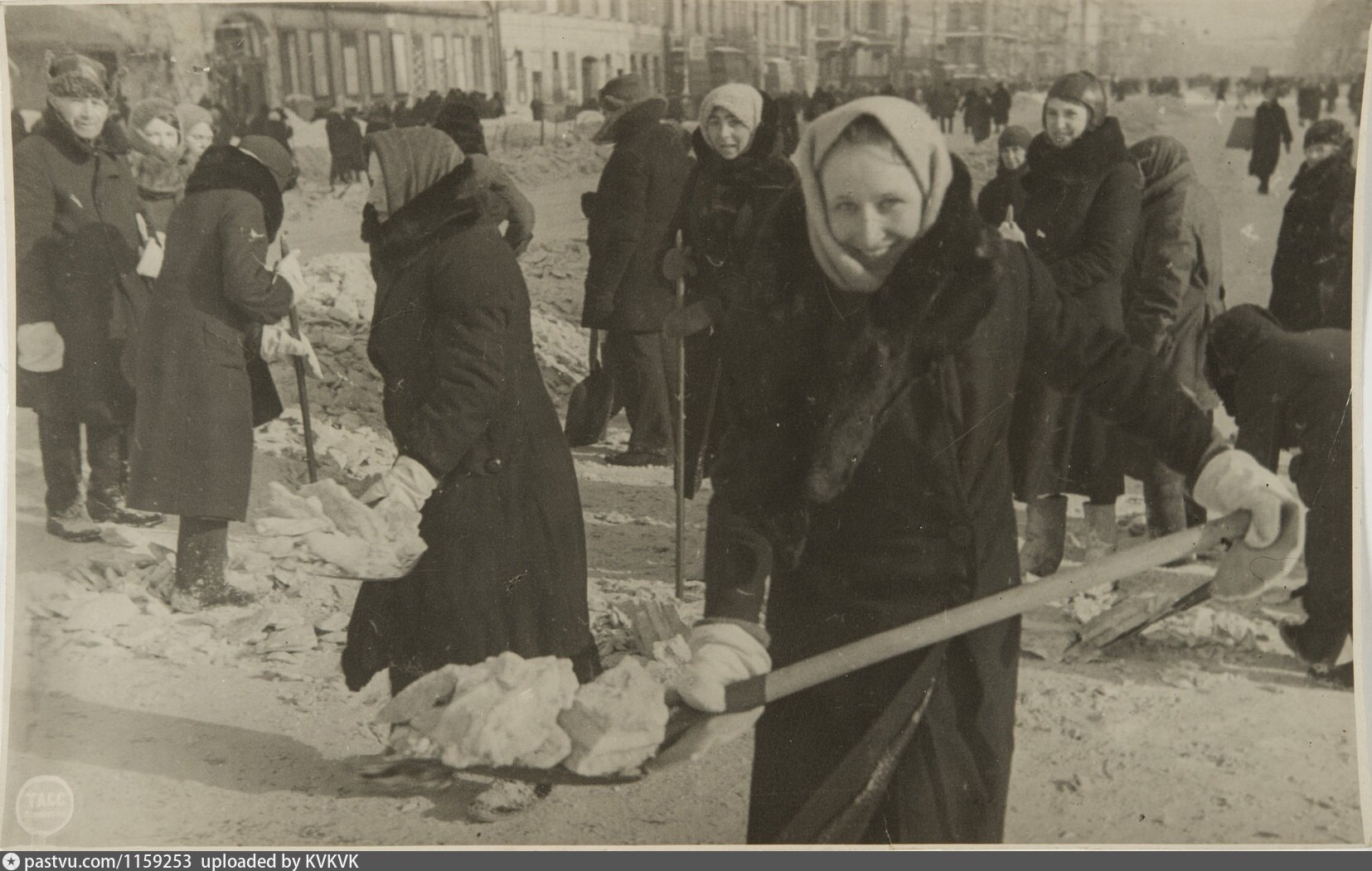 Долгожданная весна 1942 года
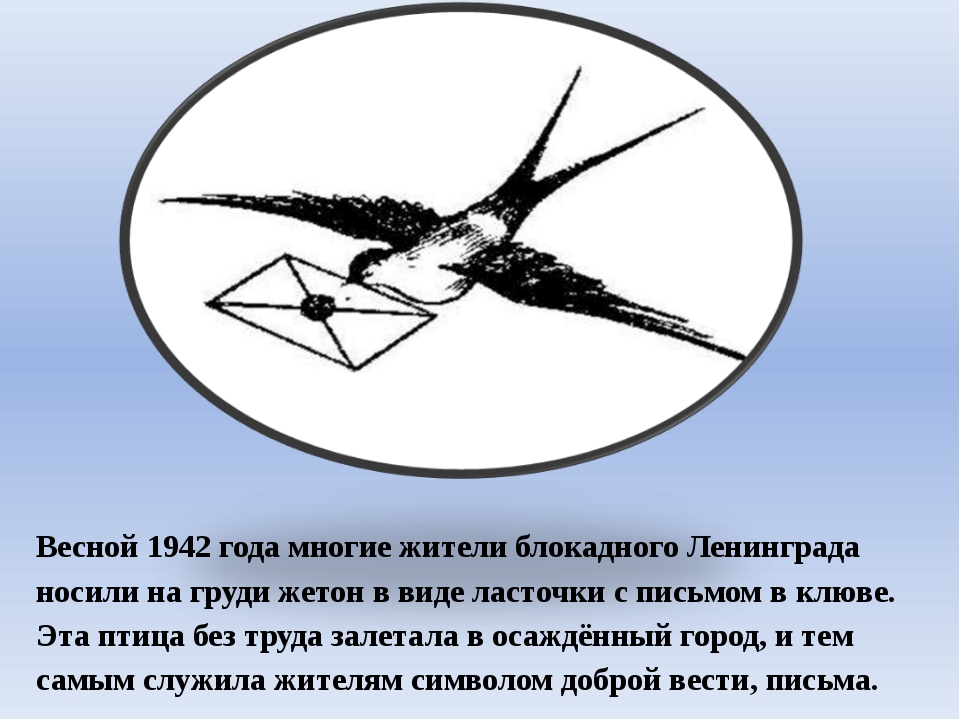 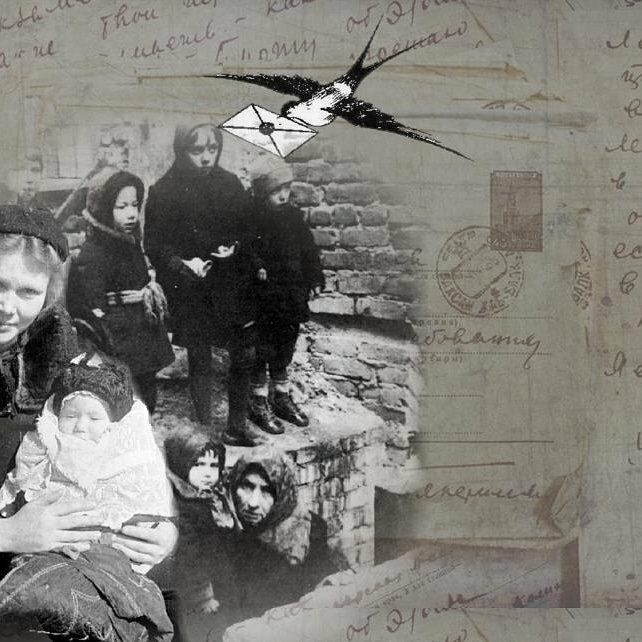 А в 1945 О.Ф. Берггольц написала свою «Блокадную ласточку».
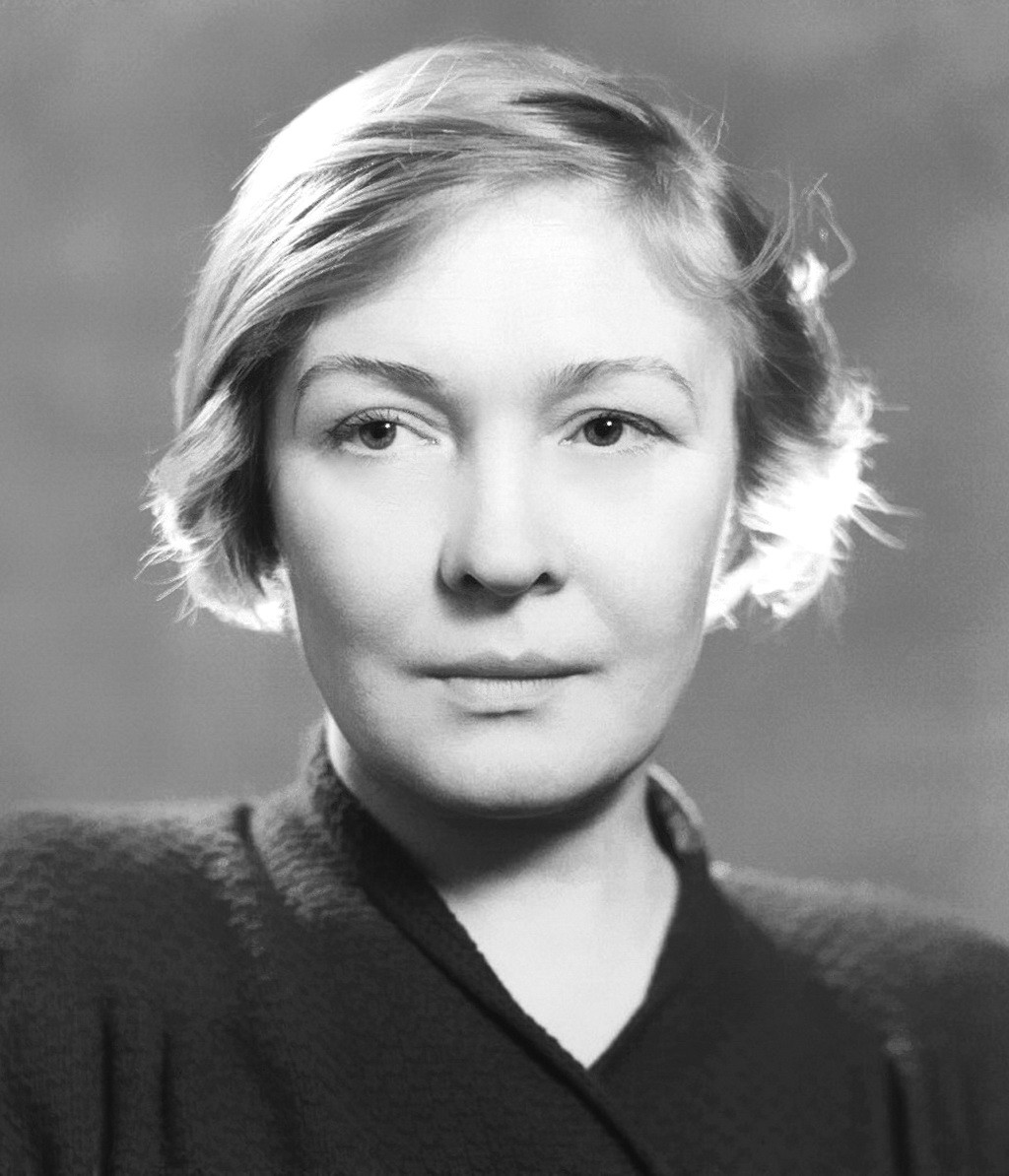 Сквозь года, и радость, и невзгодывечно будет мне сиять одна —та весна сорок второго года,в осажденном городе весна.

Маленькую ласточку из жестия носила на груди сама.Это было знаком доброй вести,это означало: «Жду письма».

Этот знак придумала блокада.Знали мы, что только самолет,только птица к нам, до Ленинграда,с милой-милой родины дойдет.
…
[Speaker Notes: Ольга Фёдоровна Бергго́льц (3 (16) мая 1910 года, Санкт-Петербург — 13 ноября 1975 года, Ленинград) — русская советская поэтесса, прозаик и драматург, журналист, член Союза писателей СССР. В 1938 году репрессирована — проходила по делу «Литературной группы», реабилитирована в 1939 году. Лауреат Сталинской премии (1951, за поэму «Первороссийск»), кавалер орденов Ленина и Трудового Красного Знамени.
Автор крылатой строки, ставшей лозунгом, высеченным на Мемориальной стене Пискарёвского кладбища, где похоронены многие жертвы Ленинградской блокады: «Никто не забыт, ничто не забыто». Почётный гражданин Санкт-Петербурга (1994, посмертно).]
Весной сорок второго года, несмотря ни на какие заявления гитлеровского командования,  как вестники надежд, которые  обязательно сбудутся, вернулись в город и живые ласточки. С ними связан   эпизод из жизни альпинистов, маскировавших высотные доминанты нашего города.
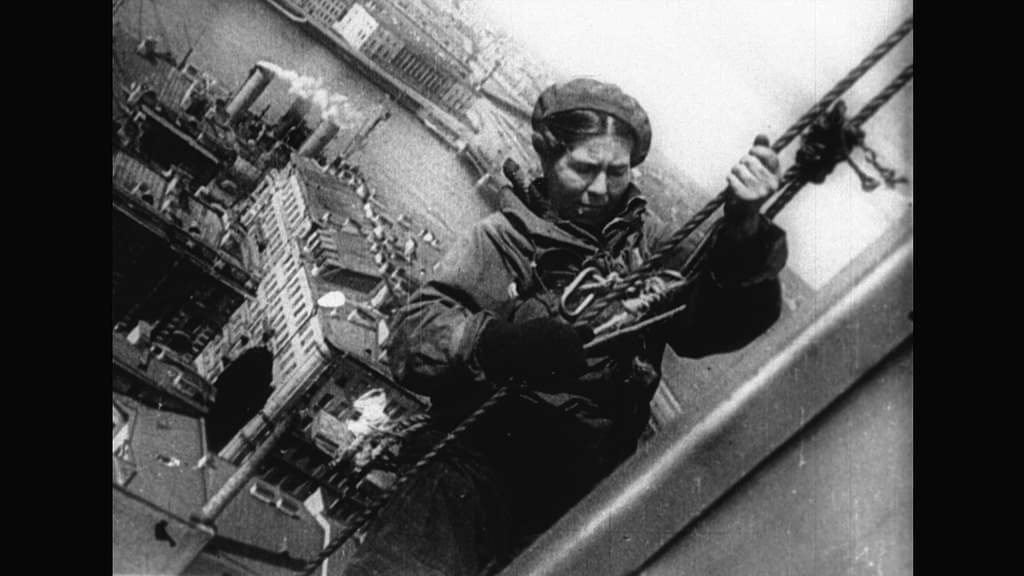 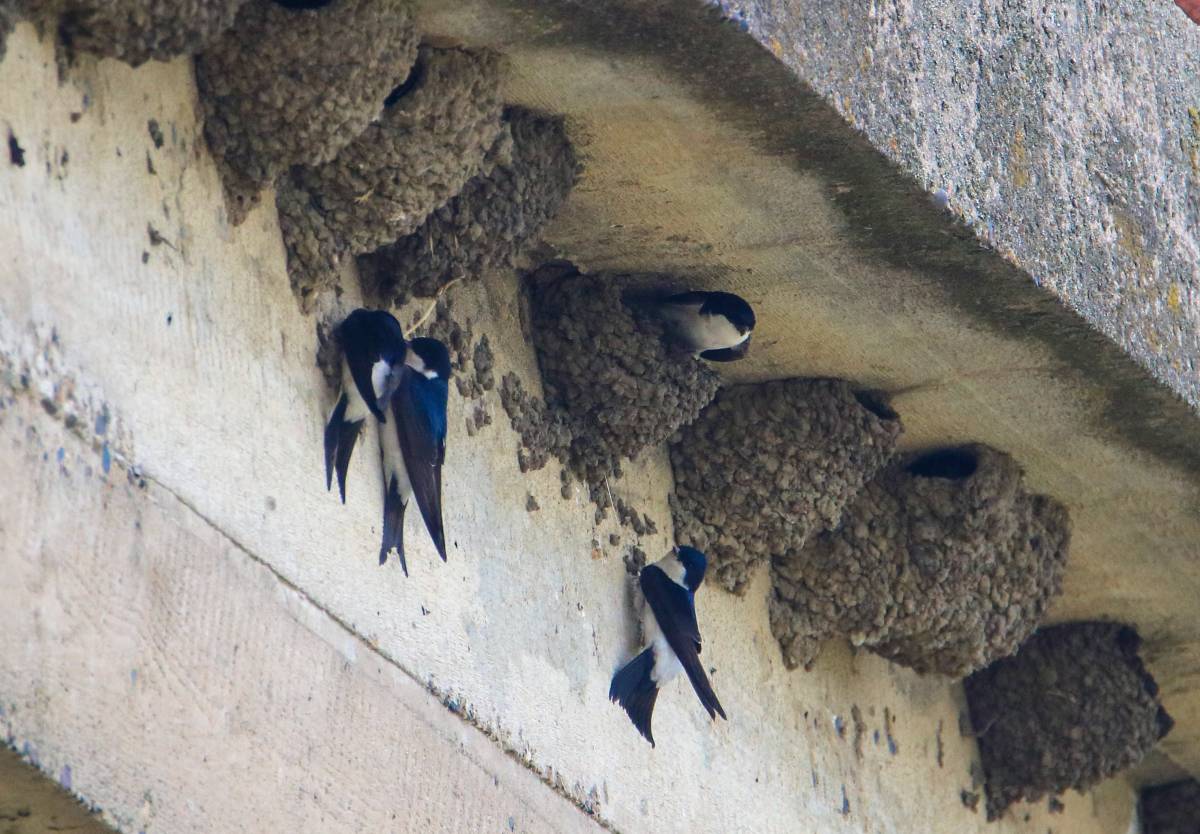 Ольга Фирсова работает на шпиле Адмиралтейства.
Колония ласточек под карнизом здания.
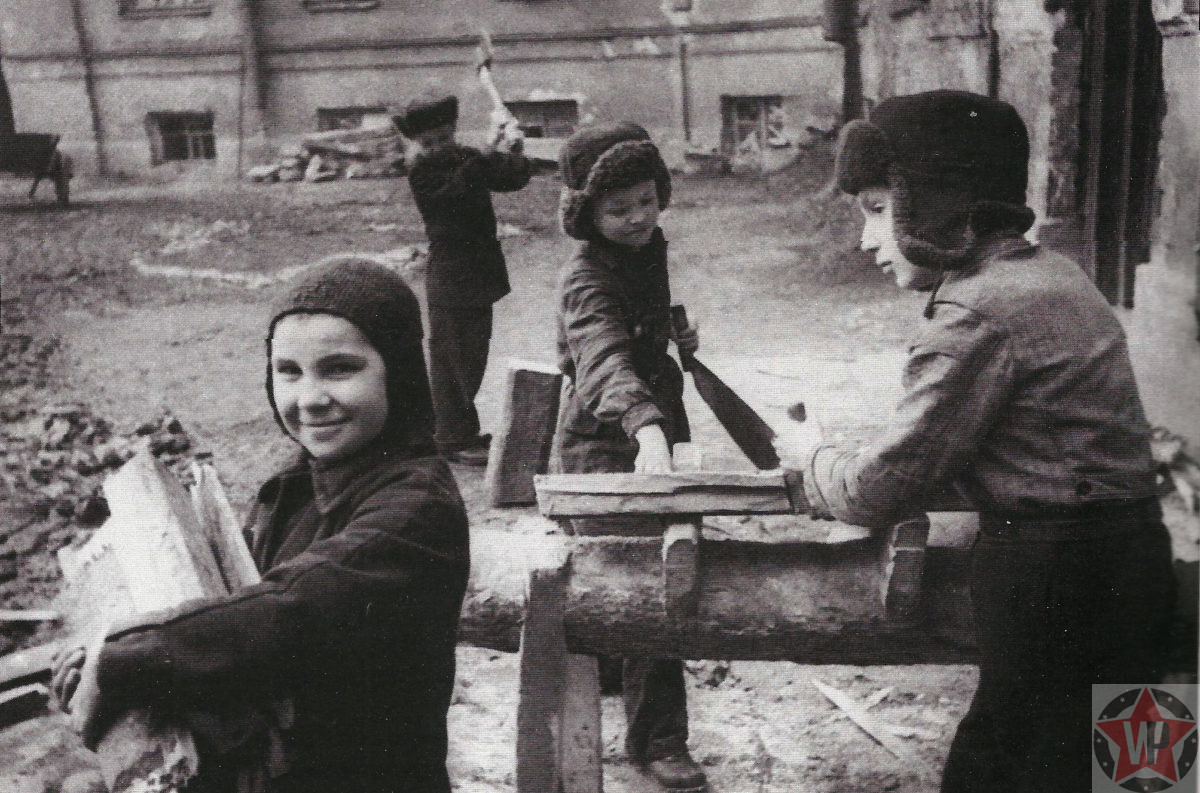 Дети блокадного Ленинграда
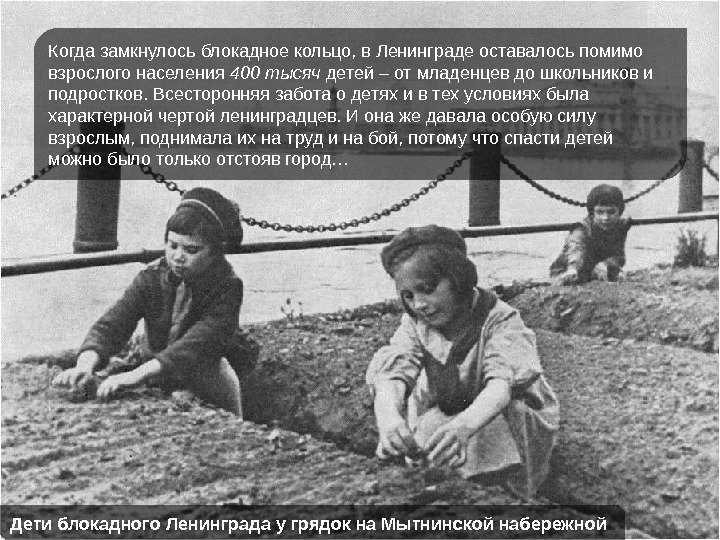 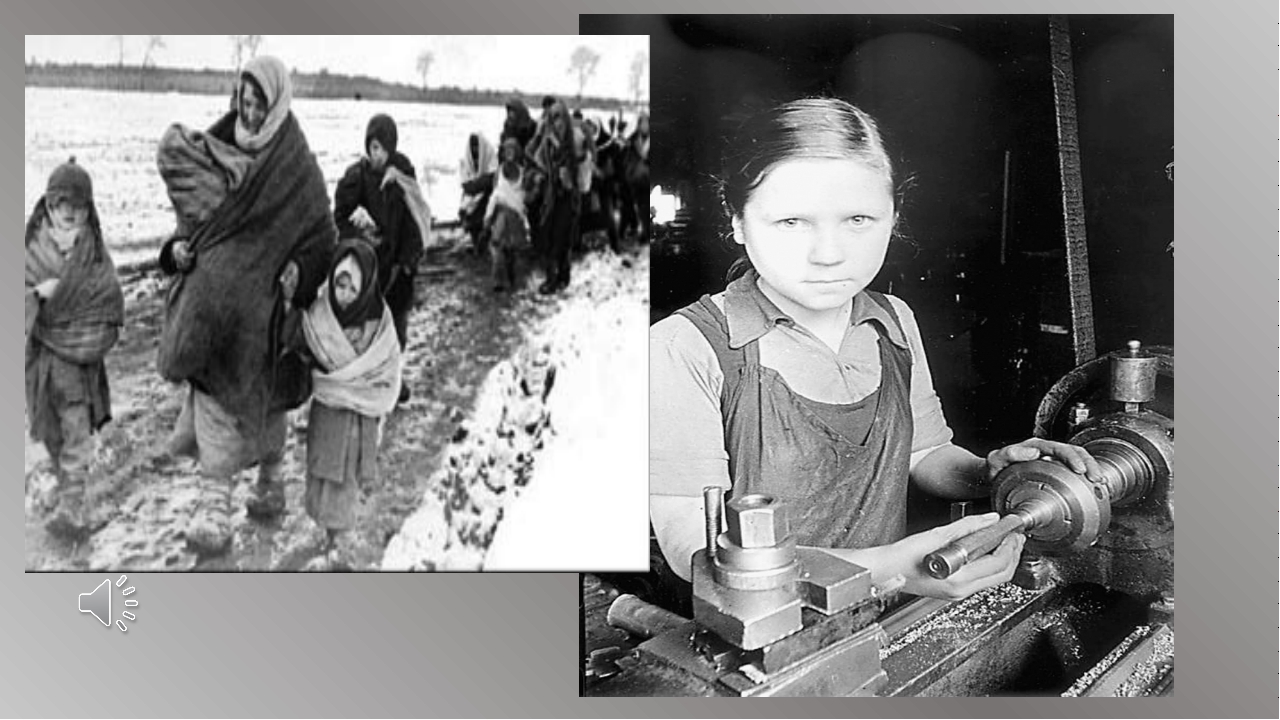 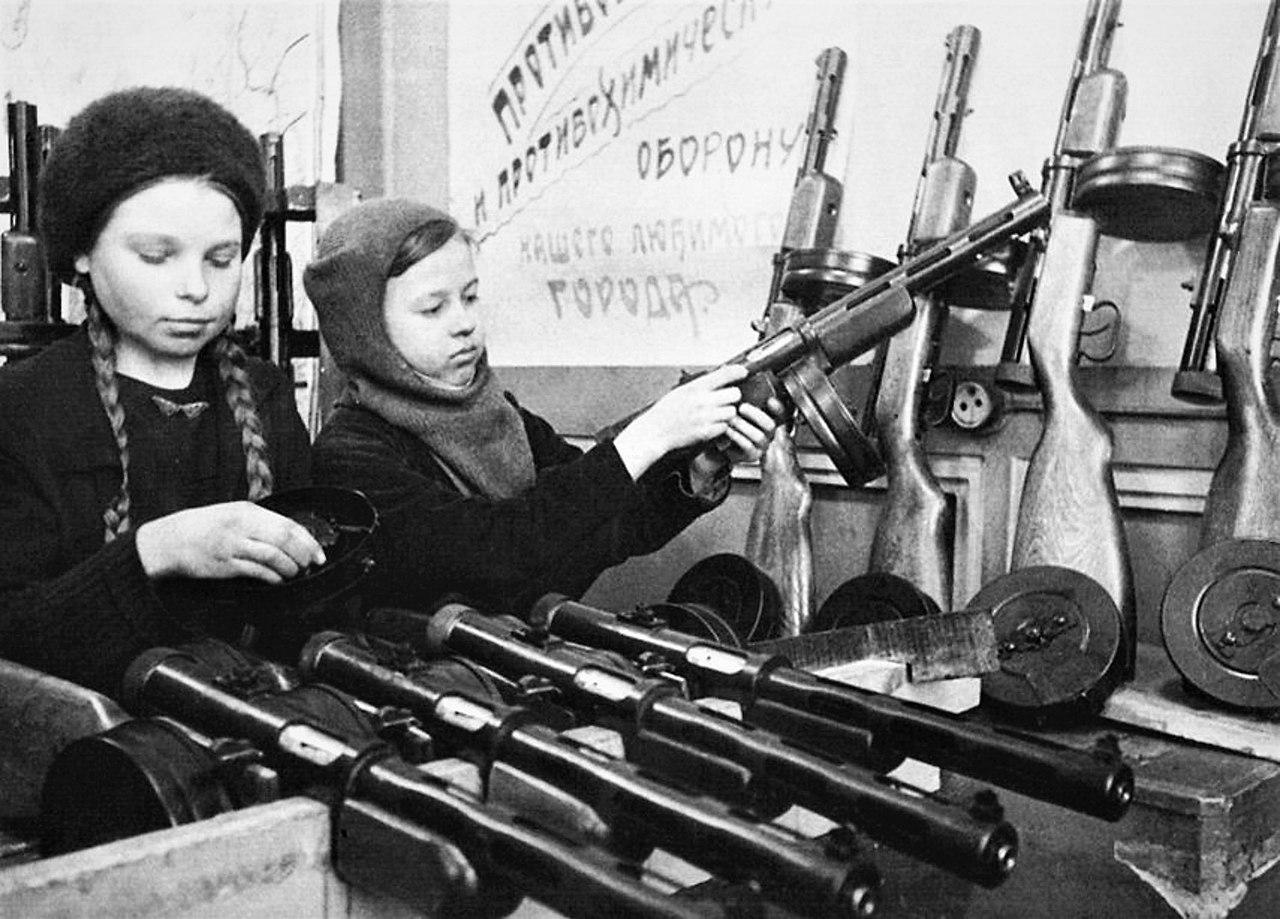 Работали на ровне со взрослыми над выпуском оружия и боеприпасов.
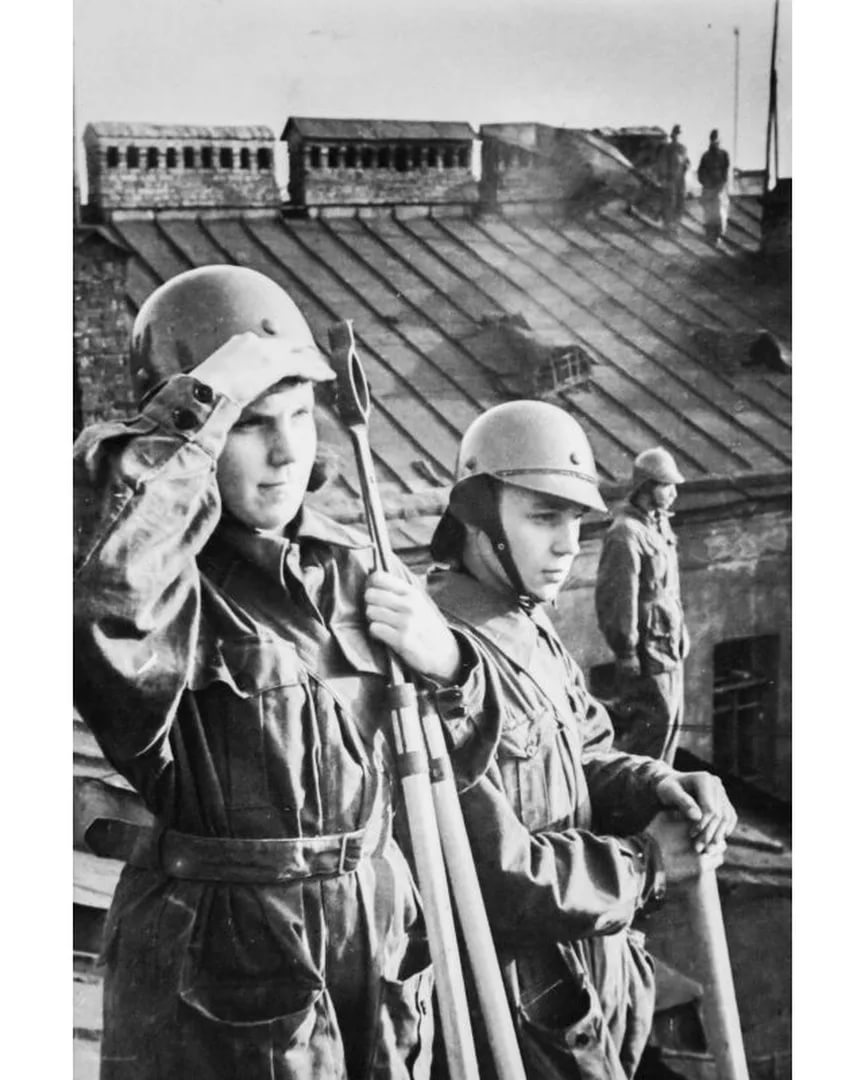 Расчистка чердаков, борьба с "зажигалками", тушение пожаров, разборка завалов,
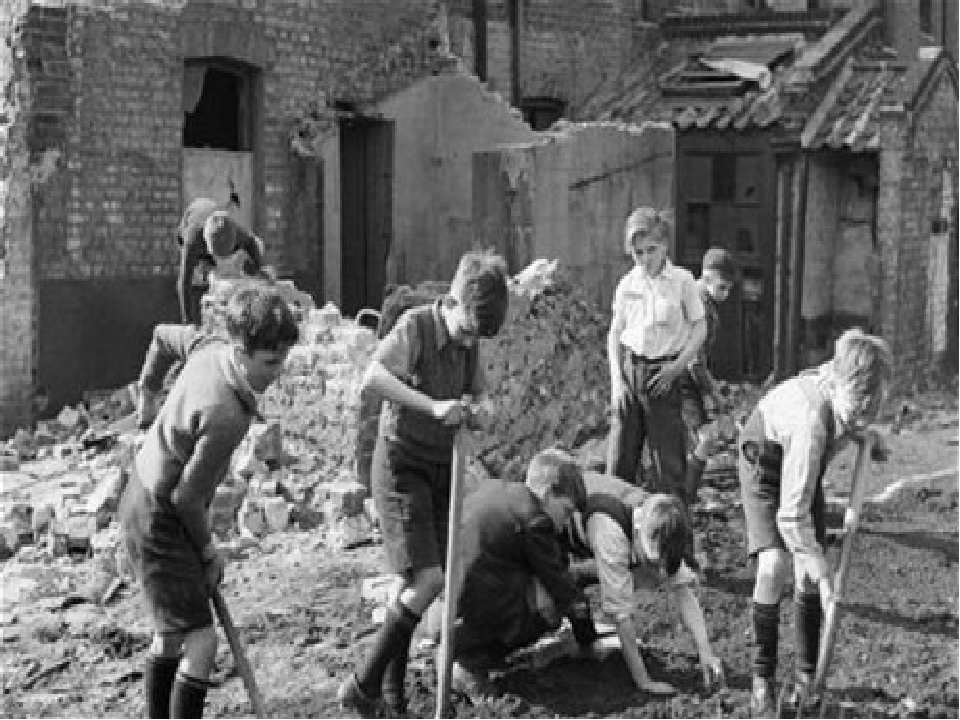 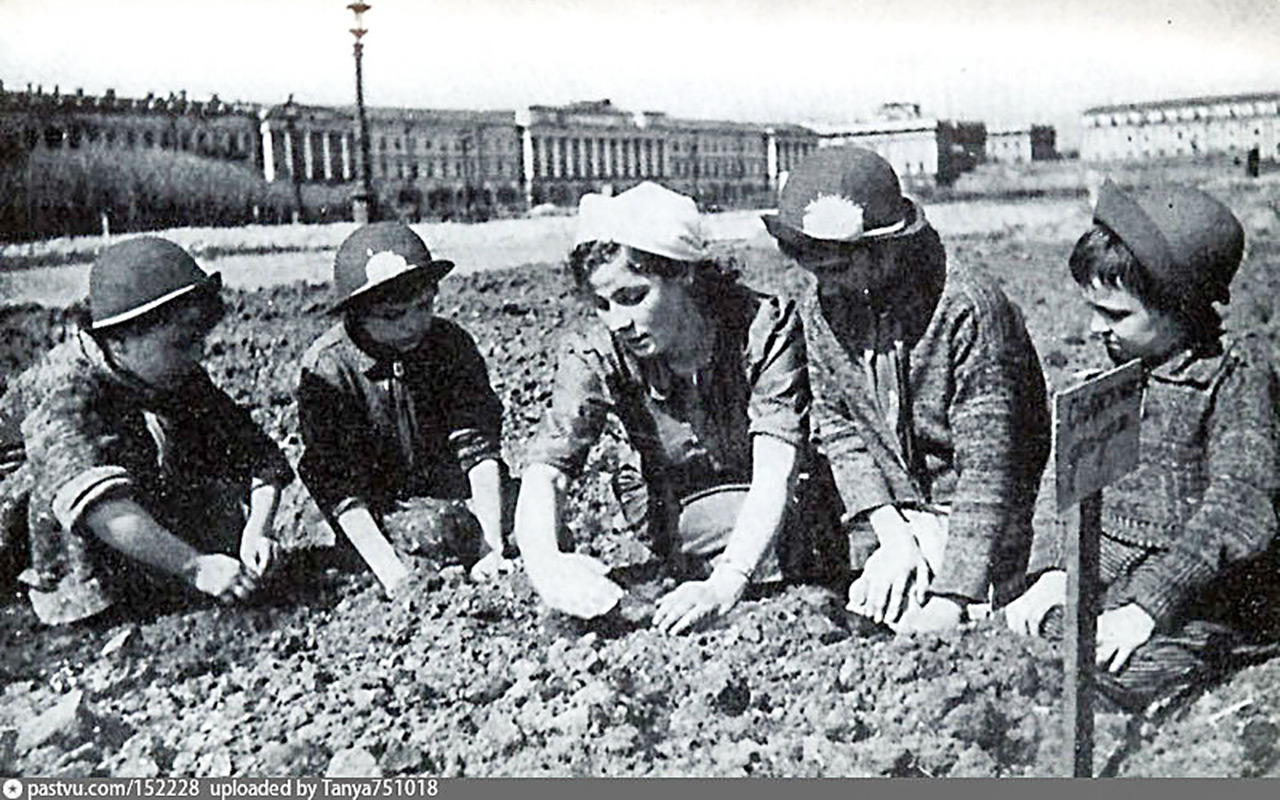 выращивали овощи на полях совхозов
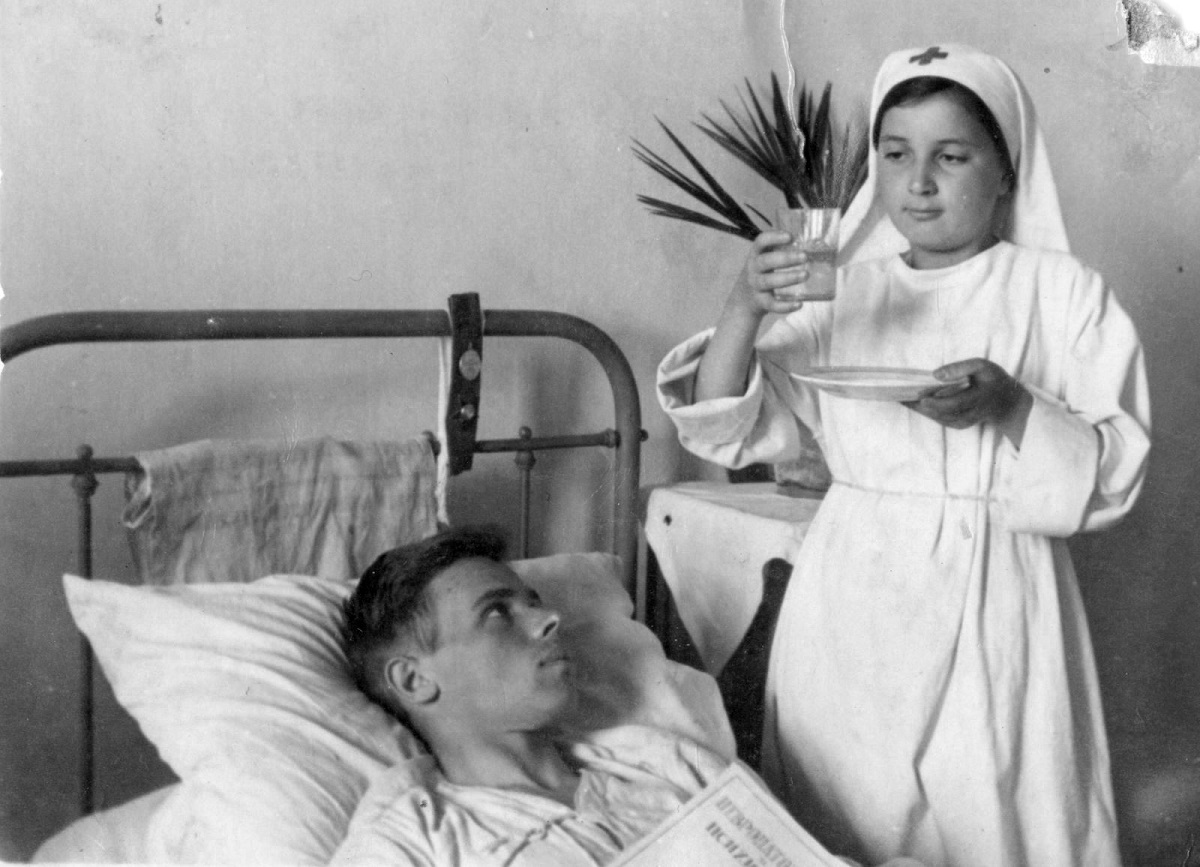 ухаживали за ранеными и больными,
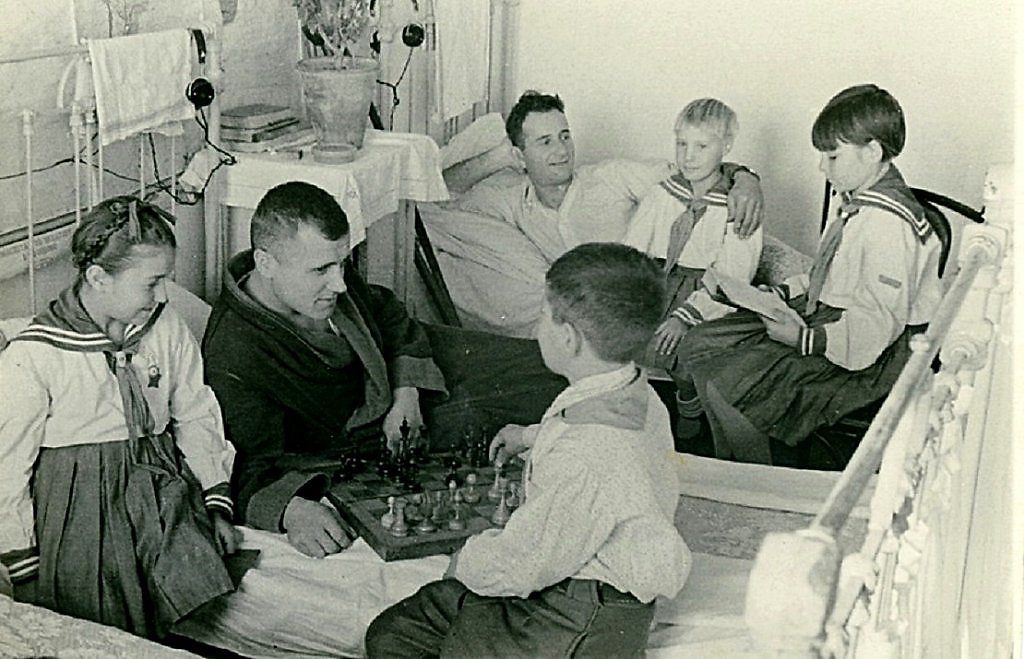 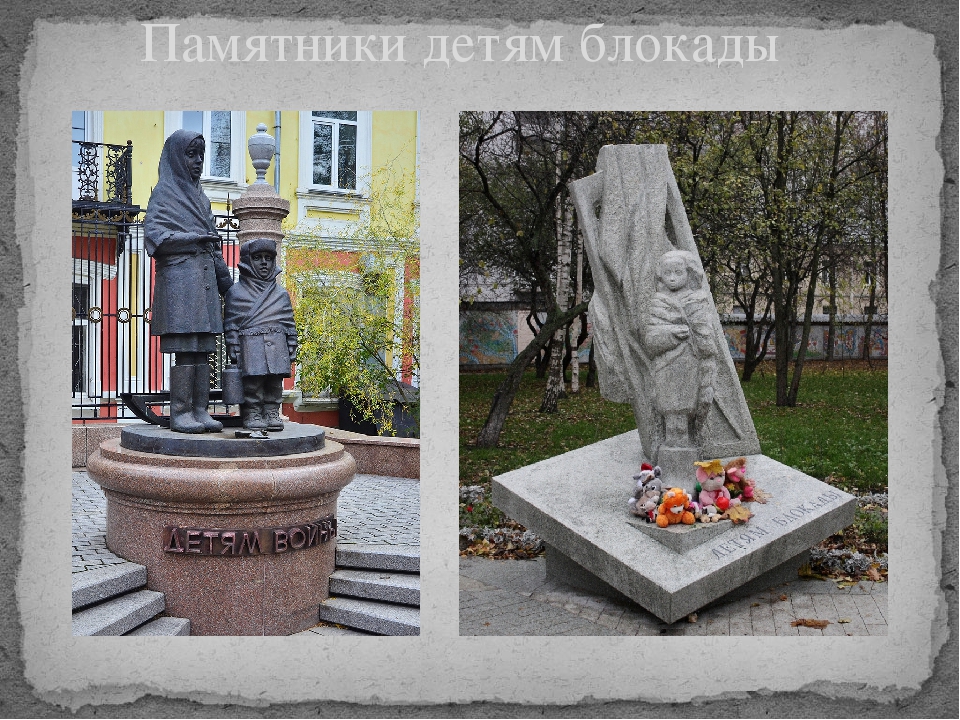 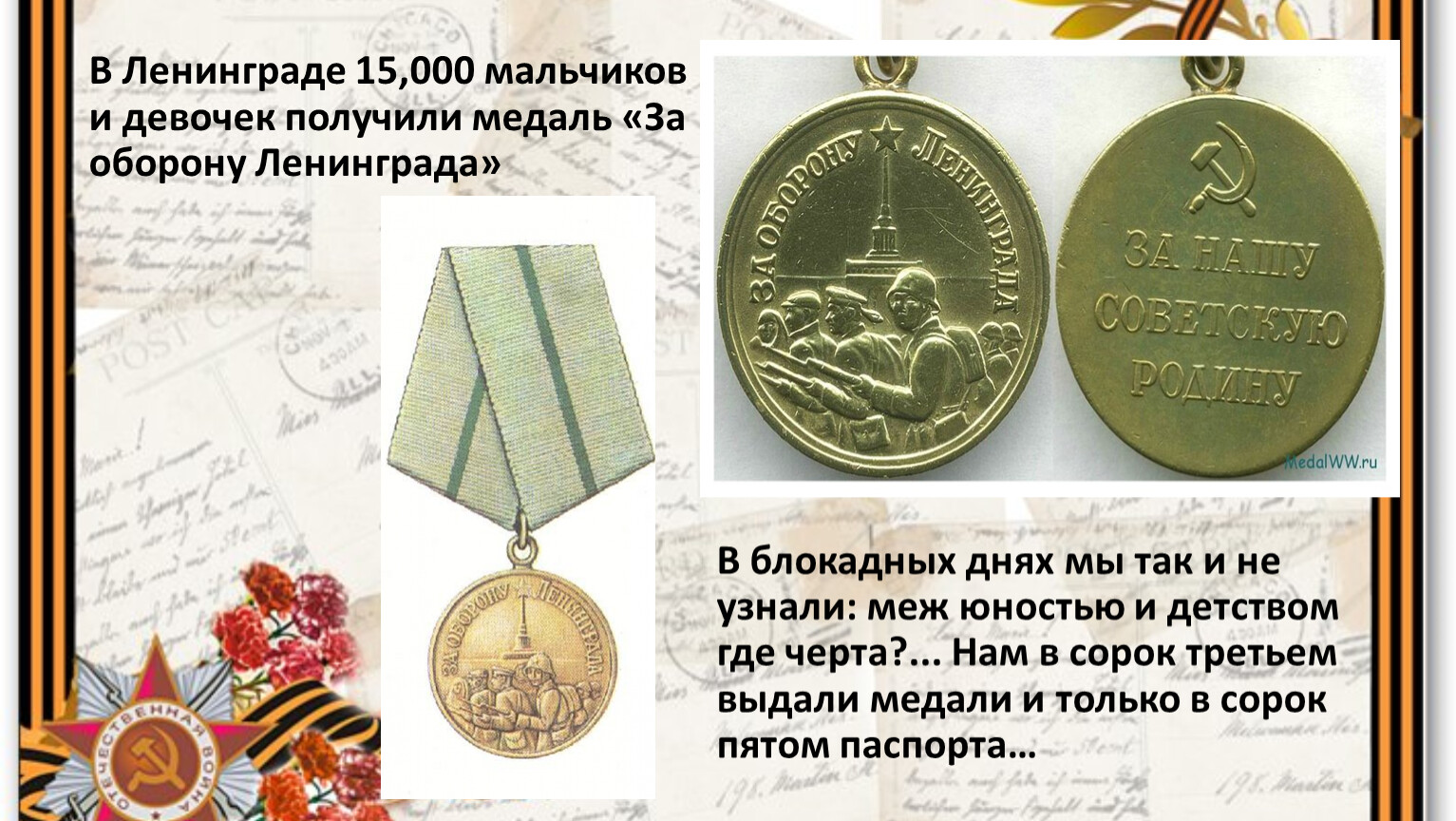 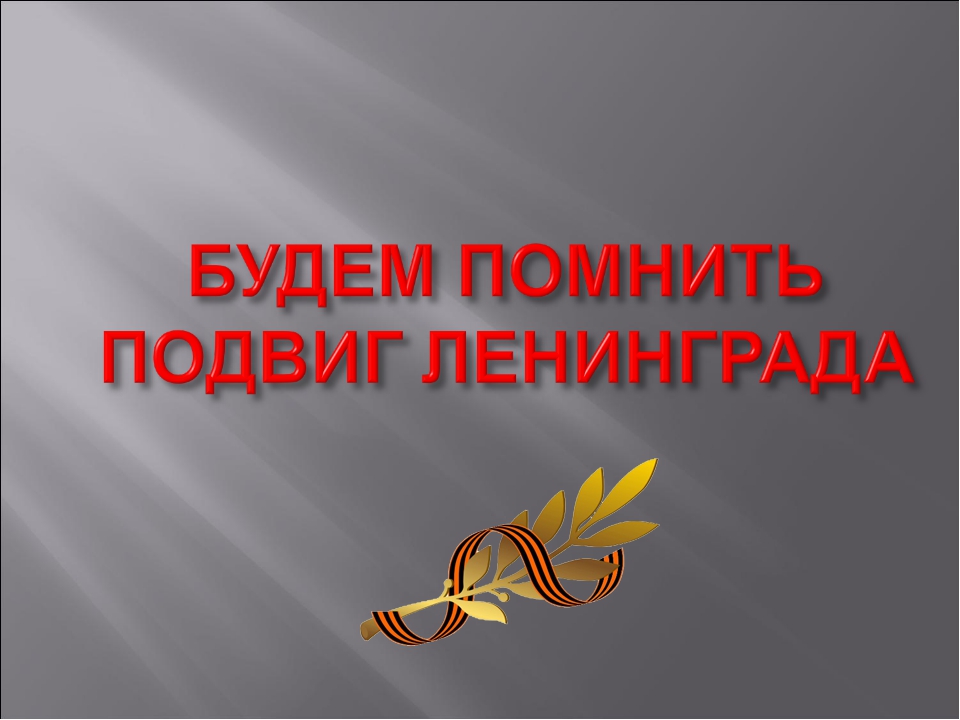